Measures of Central Tendency
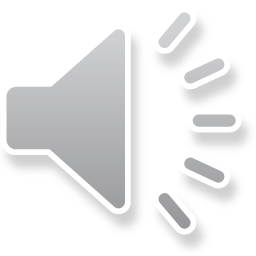 Shehla Ahmad
Mode
The final measure of central tendency that we consider is called the mode. In its common usage, the word mode means “the customary fashion” or “a popular style.” The statistical definition is similar in that the mode is the most common observation among a group of scores
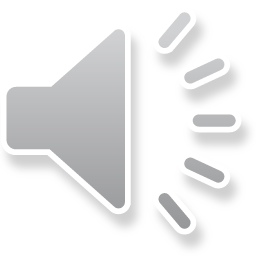 “The mode is the score or category that has the greatest frequency”
The mode is a measure of central tendency. It is the most common value in a distribution: the mode of 3, 4, 4, 5, 5, 5, 8 is 5. (Note that the mode may be very different from the mean and the median): 1, 1, 1, 3, 8, 10 has mode 1, but mean 6 and median 2.
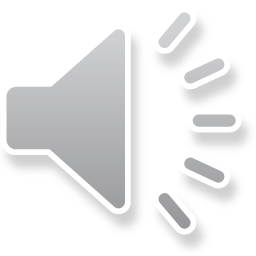 Characteristics of Mode
Not Affected by Extreme Values
May Be No Mode or Several Modes
May Be Used for Numerical Data, suitable for nominal data
No symbols or special notation for sample or population. Mo is symbol of mode both for sample and population
A distribution can be Bimodal or multimodal
When there r two peak distributions usually they r not similar, one with highest value will b called major mode and with lower value minor mode
Bimodal Distribution
Mode for Ungrouped Data Example
No ModeRaw Data:	10.3	4.9	8.9	11.7	6.3	7.7
One ModeRaw Data:	6.3	4.9	8.9	 6.3 	4.9	4.9
More Than 1 ModeRaw Data:	21	28	28	41	43	43
When to use the Mode
When we are dealing with nominal data.
When we are dealing with discrete data.
When dealing with shape of data, because mode identifies the location of the peak in a frequency distribution.